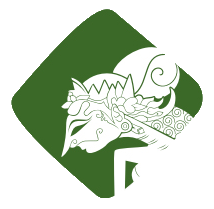 Alur Pelaporan
Kasus
Untuk melakukan Pelaporan Kasus, Pelapor harus terlebih dahulu login pada sistem
http://anjani.ristekdikti.go.id/pelaporan
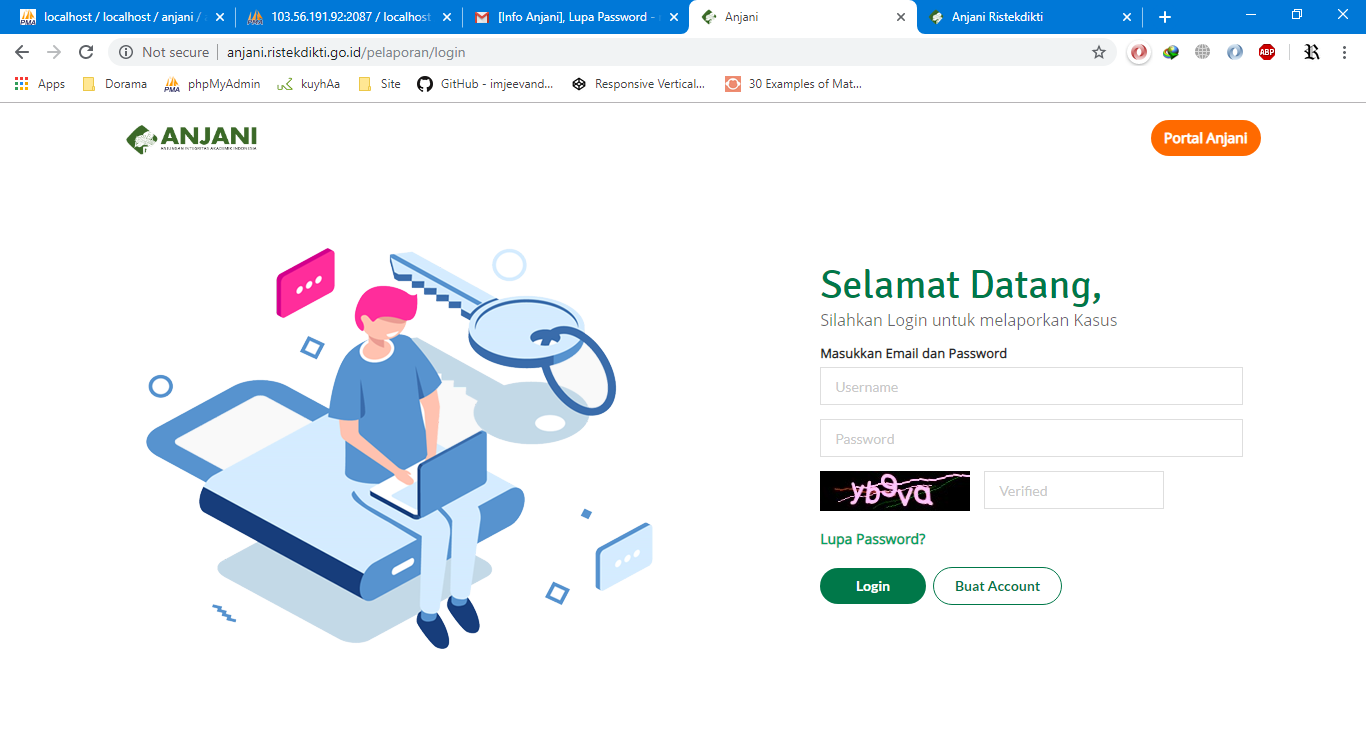 Jika Pelapor belum memiliki akun, maka harus membuat account terlebih dahulu
Pada saat mendaftar, Pelapor mengisi
Nama Lengkap 
NIK (Nomor KTP)
Nama Afiliasi (harus menggunakan yang tersedia dari system)
Email
Password
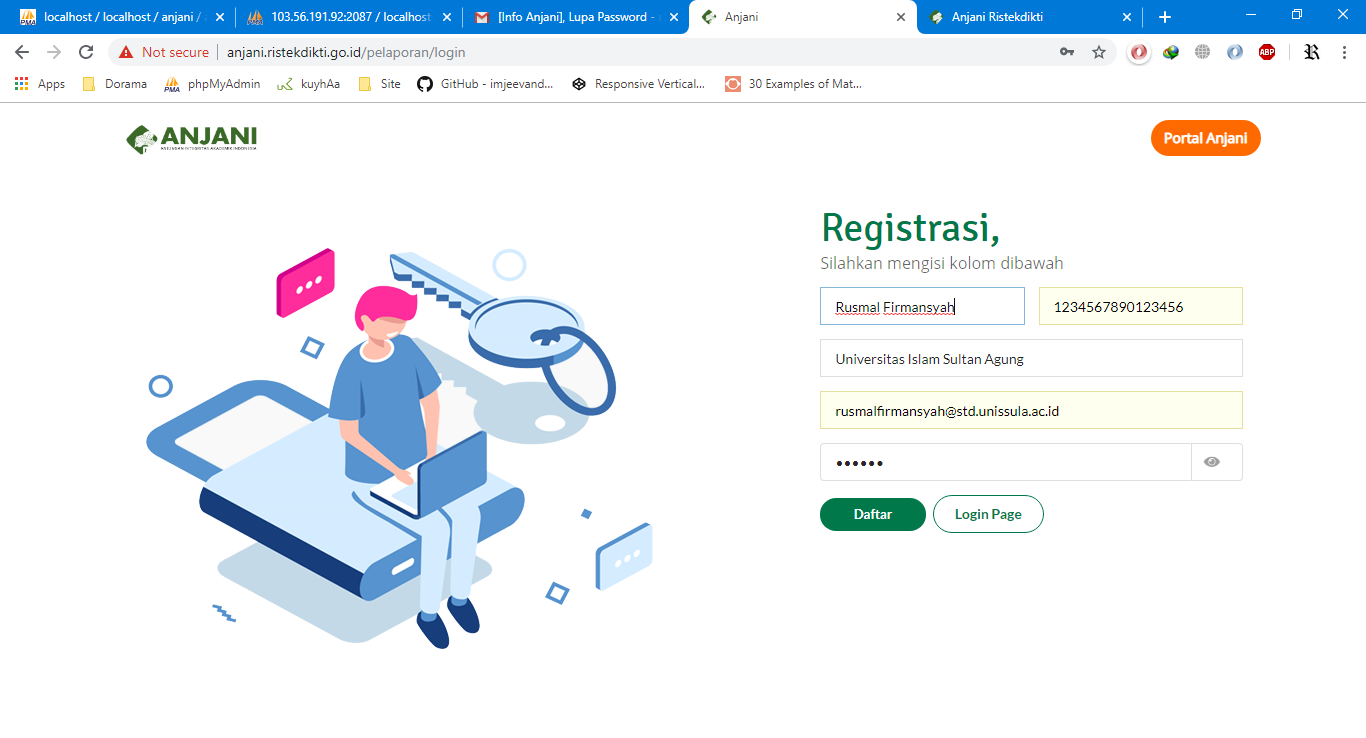 Pada saat mendaftar system akan mengirimkan link ke email terdaftar untuk dilakukan verifikasi.
Konfirmasi dikirim ke Email terdaftar
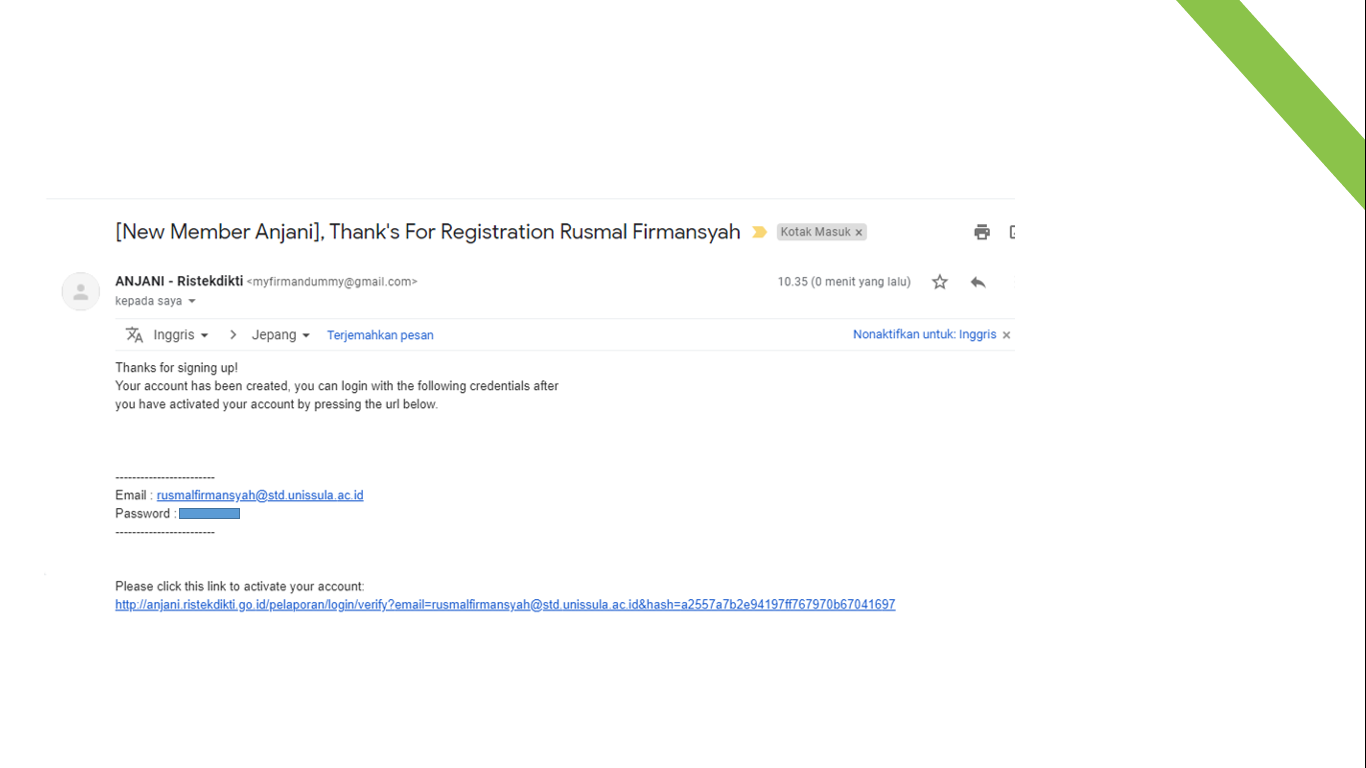 Klik Untuk verifikasi
Akun telah diaktivasi
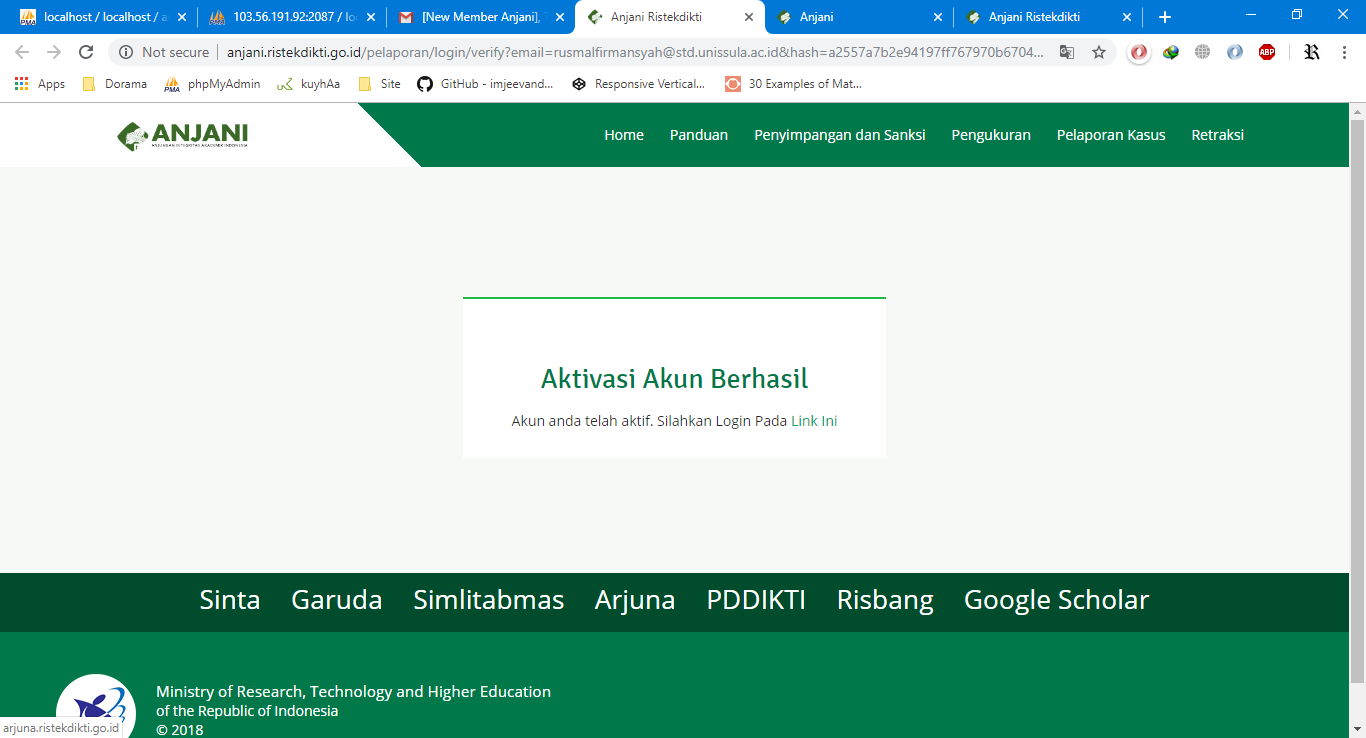 Pada halaman login, masukan email dan password yang didaftarkan
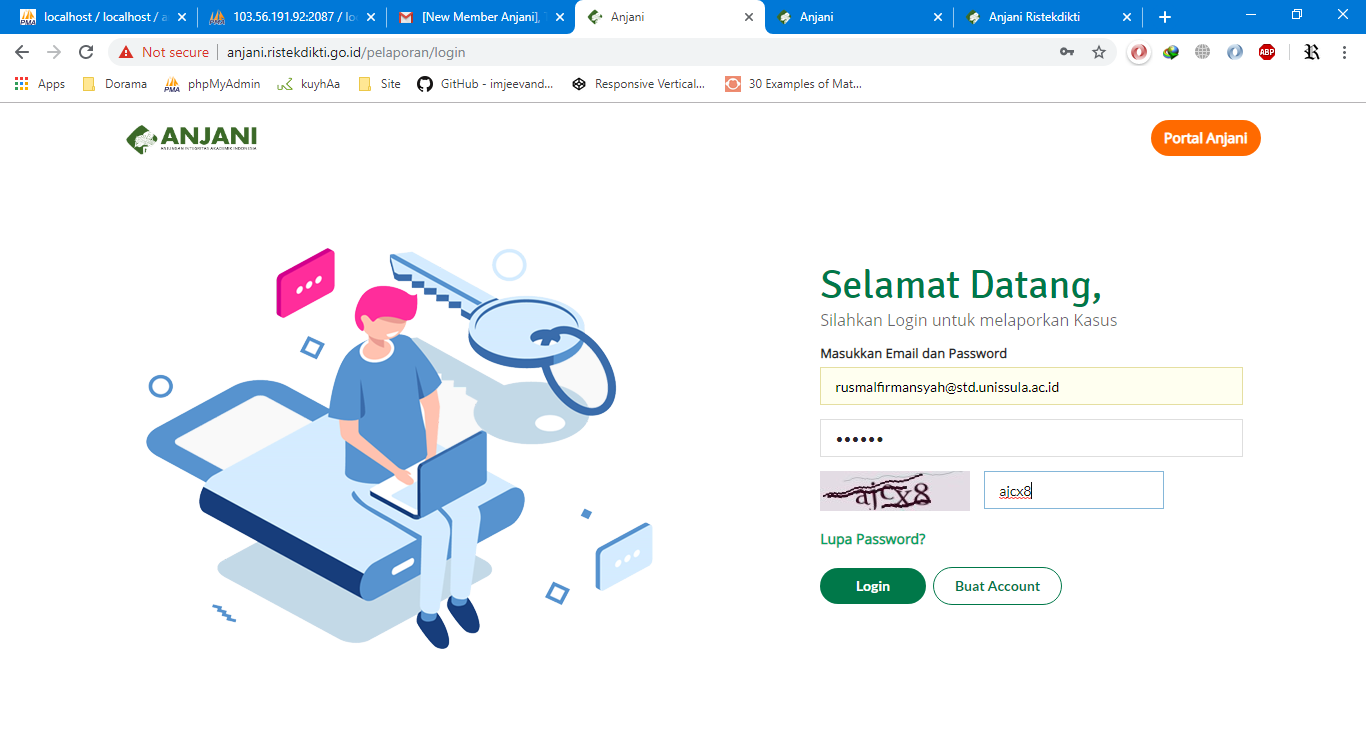 Dashboard halaman pelapor
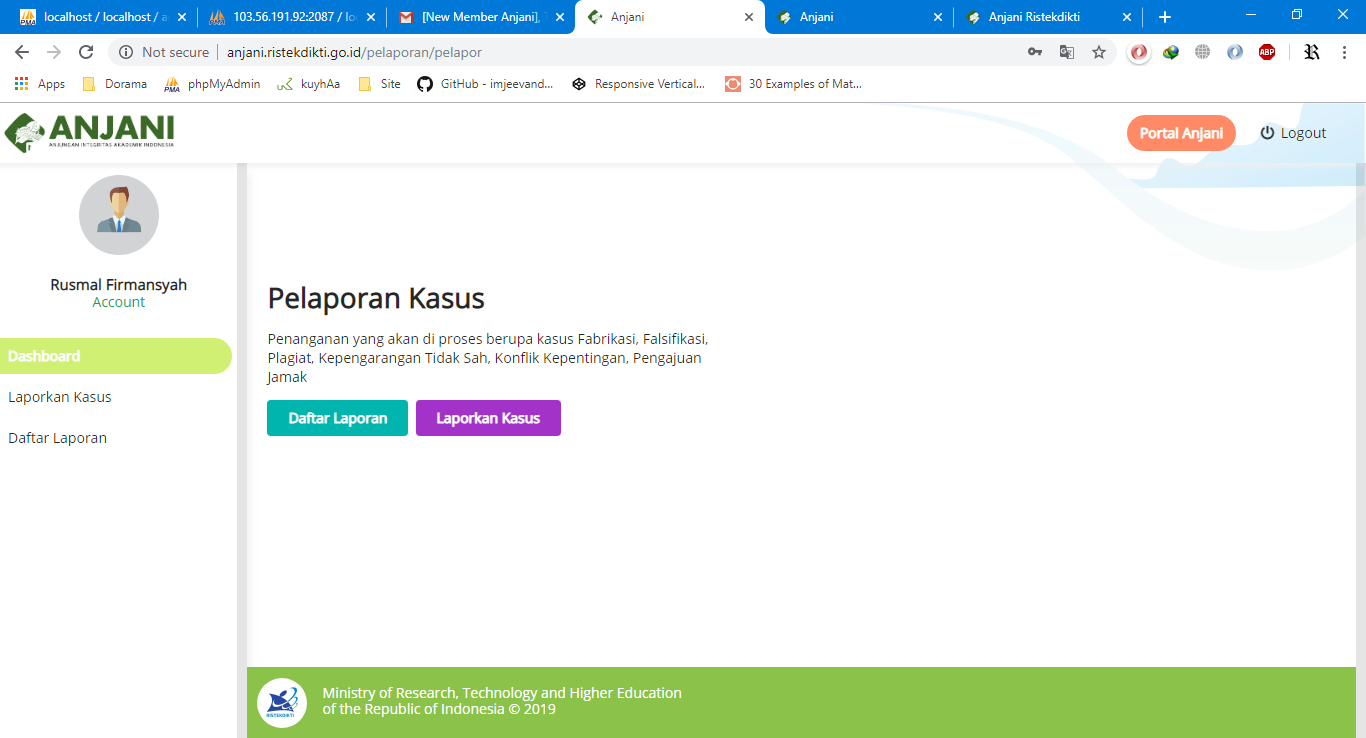 Klik untuk melaporkan kasus terbaru
Klik untuk melihat kasus yang sudah dilaporkan
Jika si Terlapor merupakan author di SINTA (terdaftar di SINTA). Maka cukup memasukkan Sinta ID atau NIDN si Terlapor. Maka system akan otomatis memeriksa pada Sistem SINTA
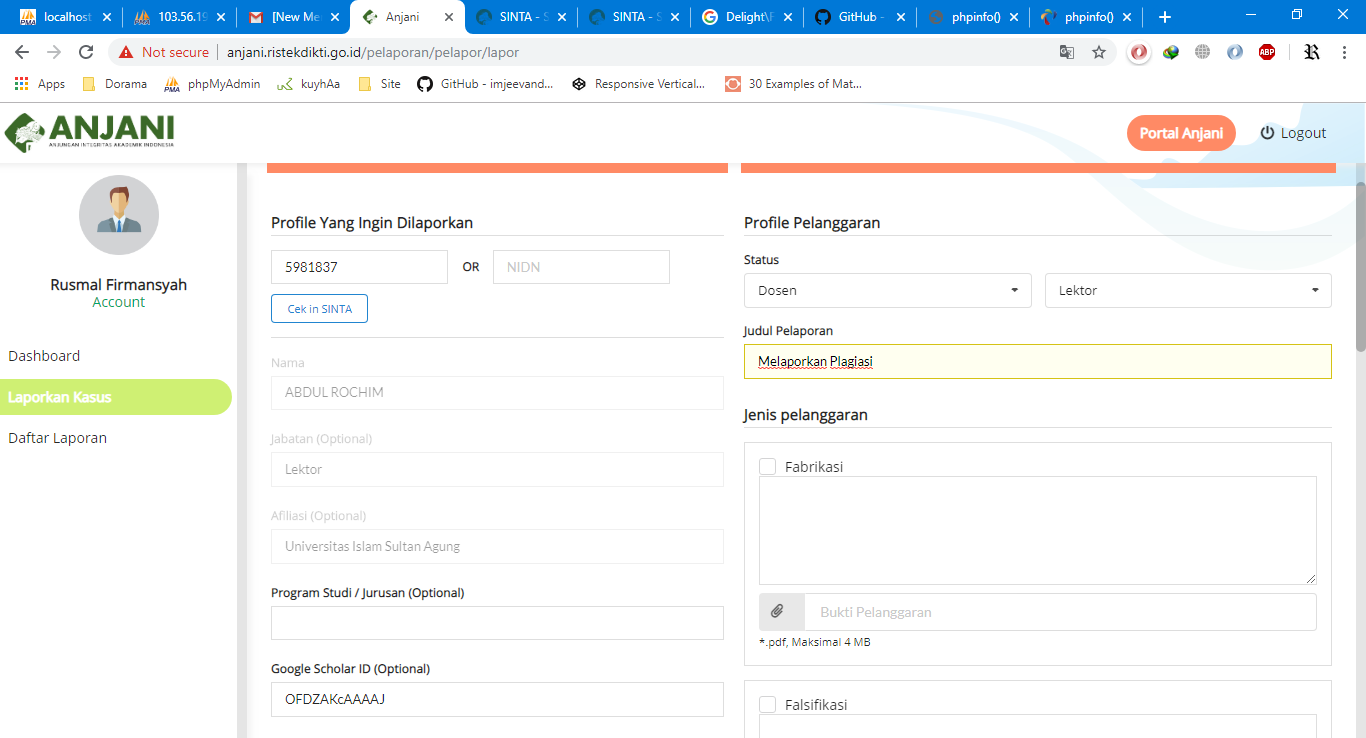 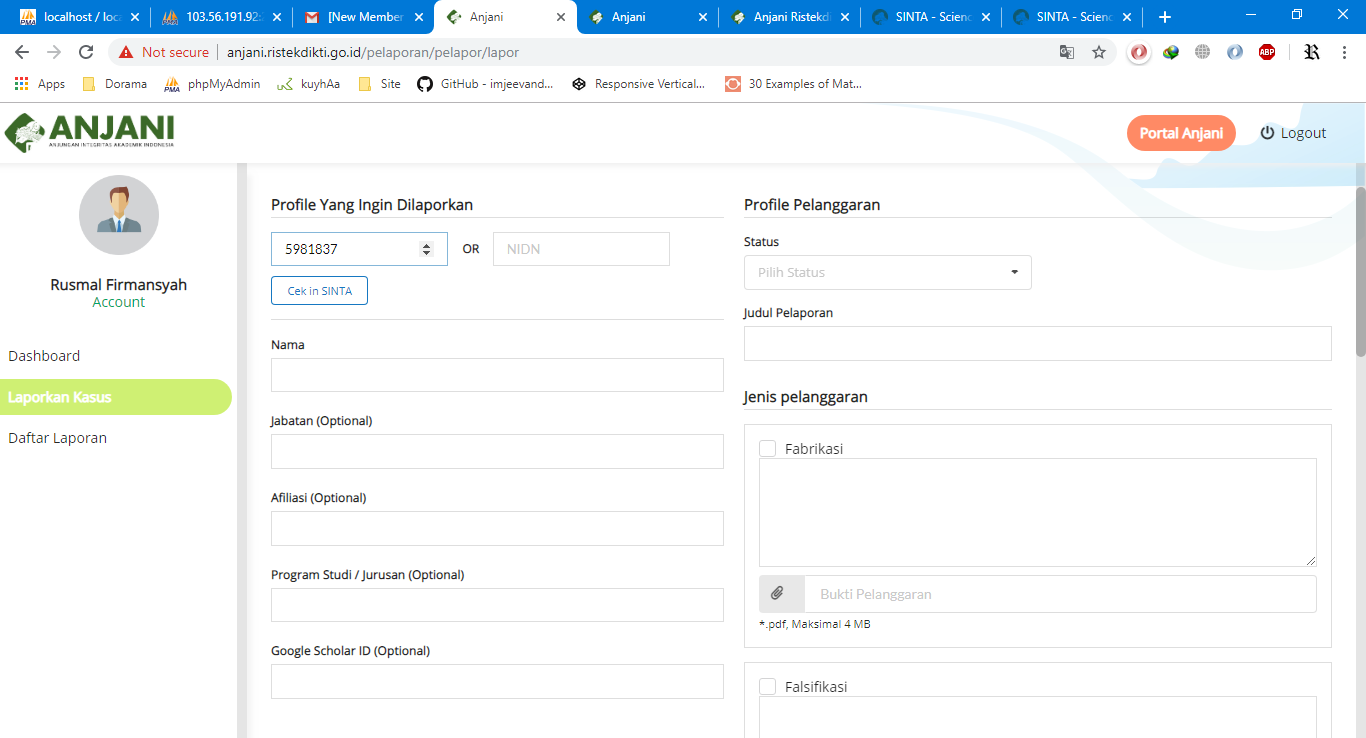 Selanjutnya memasukkan pelanggaran yang dilakukan. Setelah semua diisi, selanjutkan melaporkan kasus tersebut.
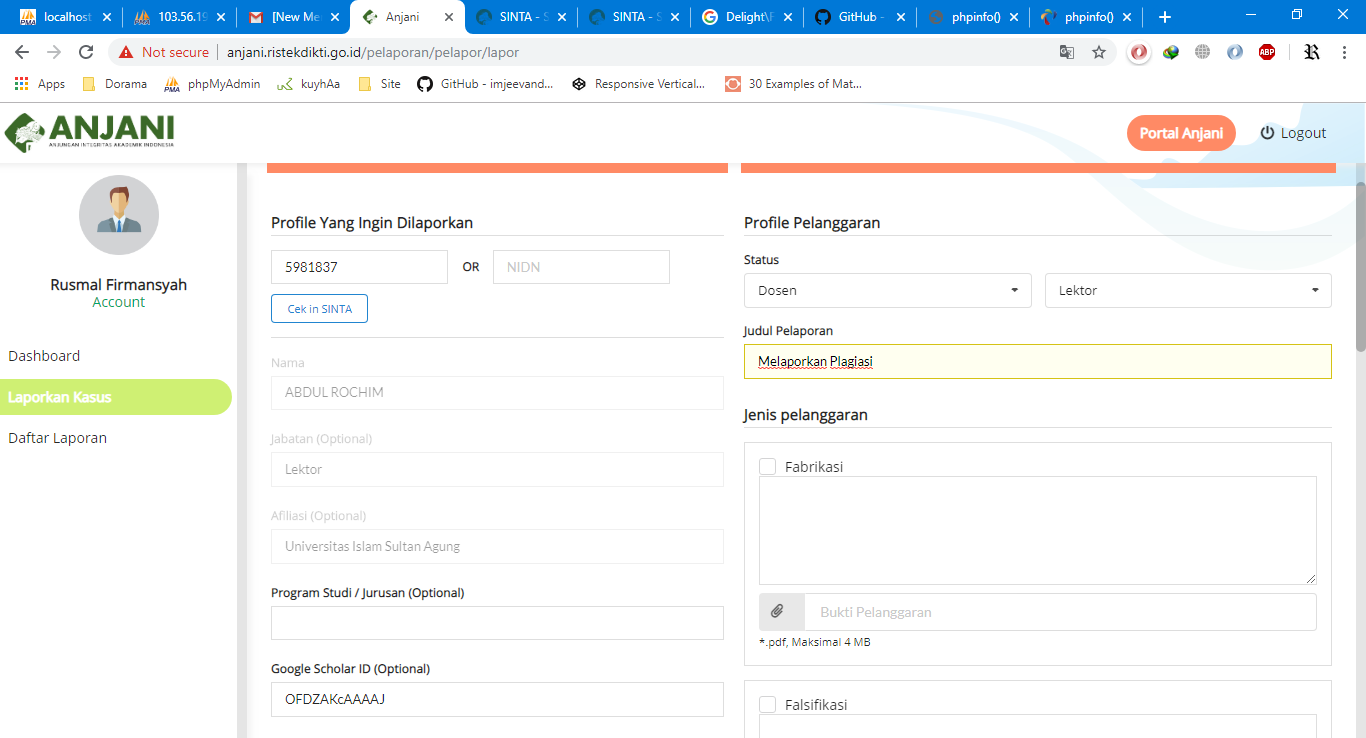 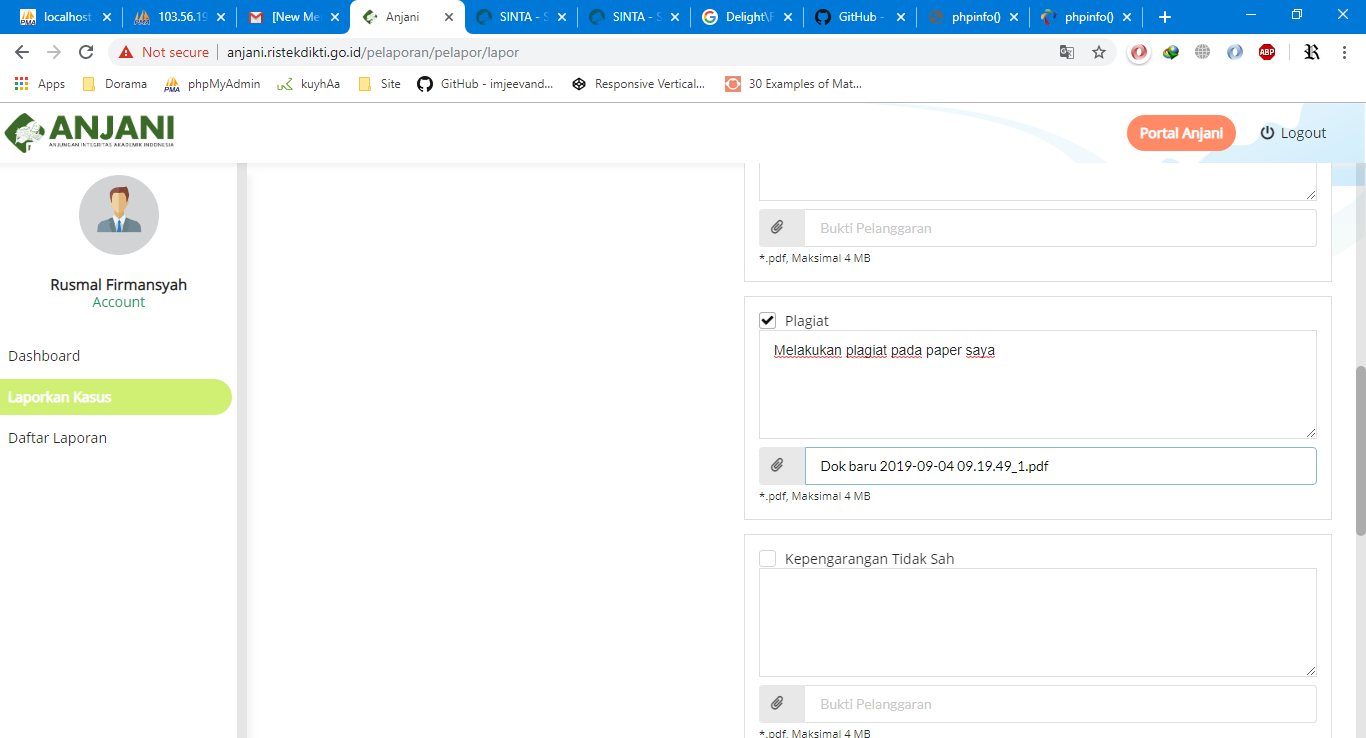 PDF maks 4 MB
Pelaporan dicatat pada Sistem
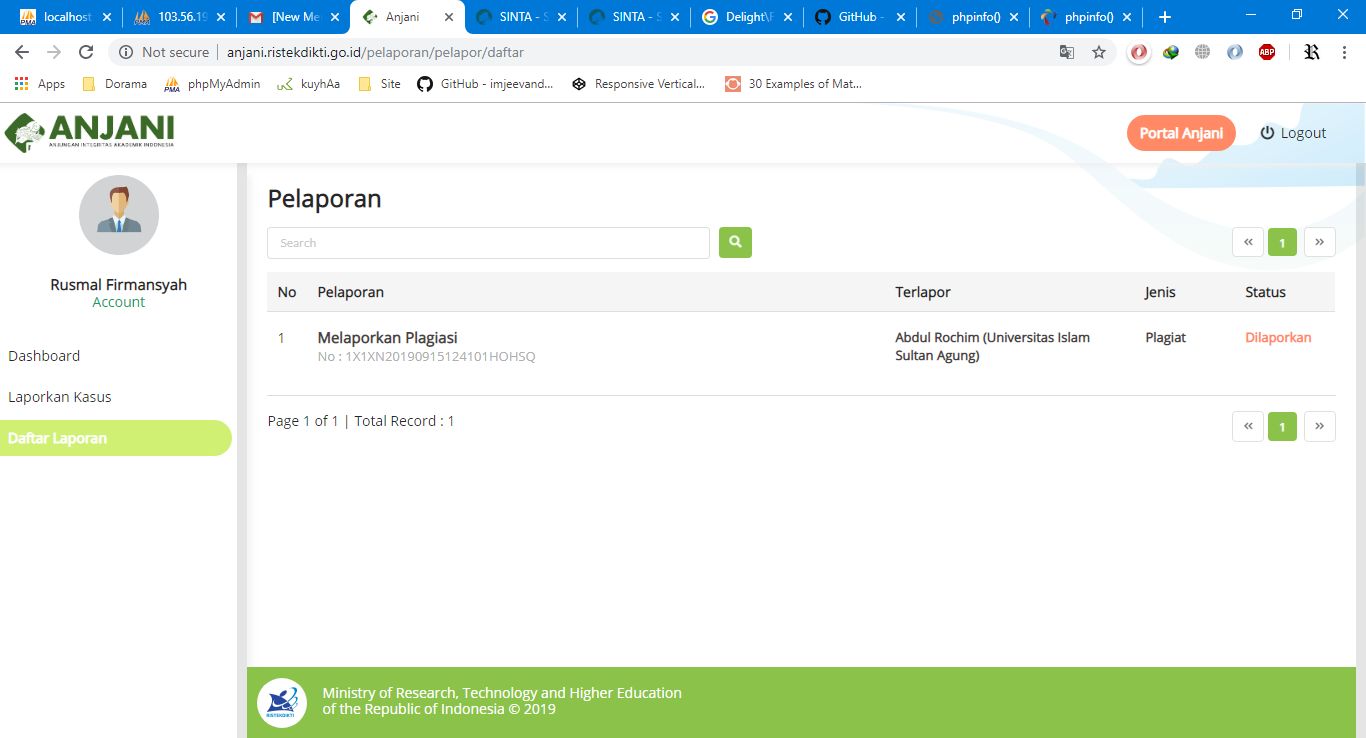 Klik Untuk melihat detail
Pelapor bisa memantau, sampai mana perkembangan proses pelaporannya.
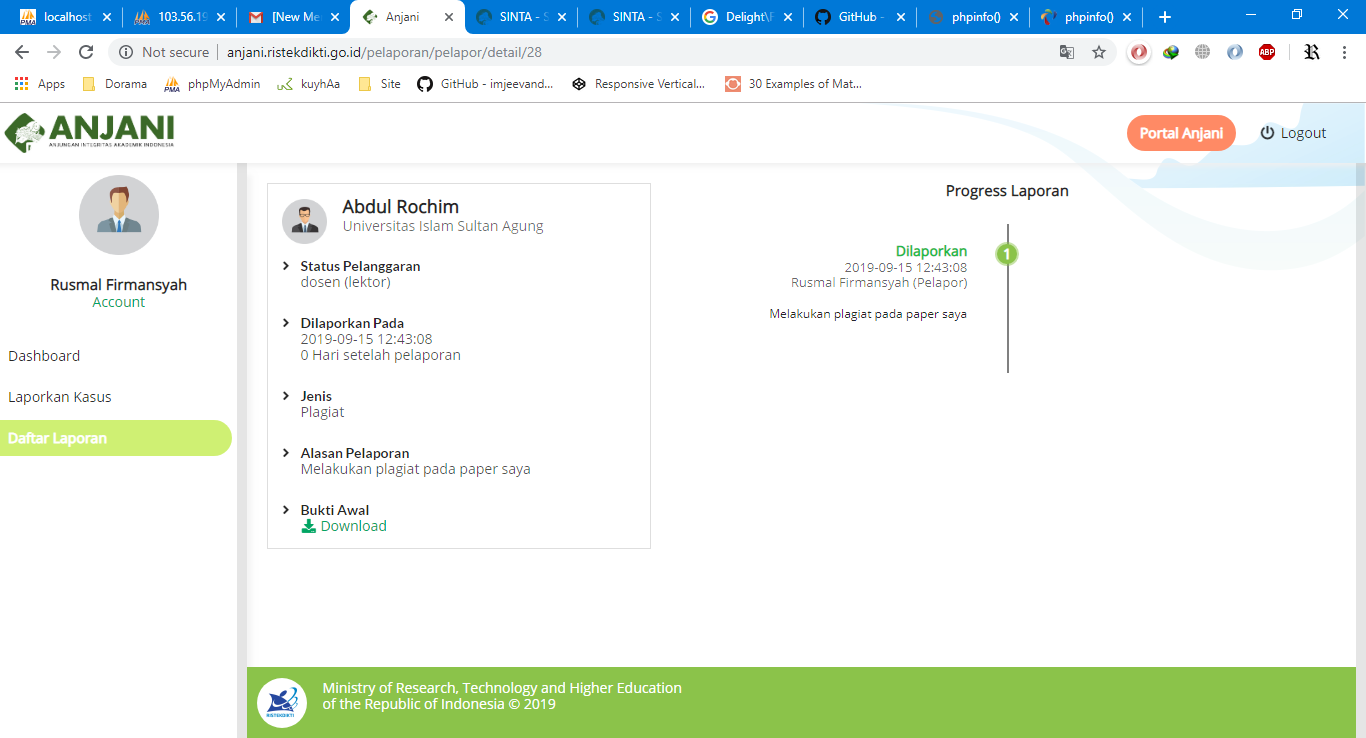 Bukti Pelaporan
Setelah ada laporan, maka selanjutnya adalah tugas admin untuk meneruskan ke Pimpinan PT atau diproses di Ristekdikti
Setelah ada admin mengirimkan laporan (Email) ke Pimpinan Perguruan Tinggi, Selanjutnya Pimpinan Perguruan Tinggi login pada Sistem untuk memproses laporan tersebut.
http://anjani.ristekdikti.go.id/pelaporan/pimpinan
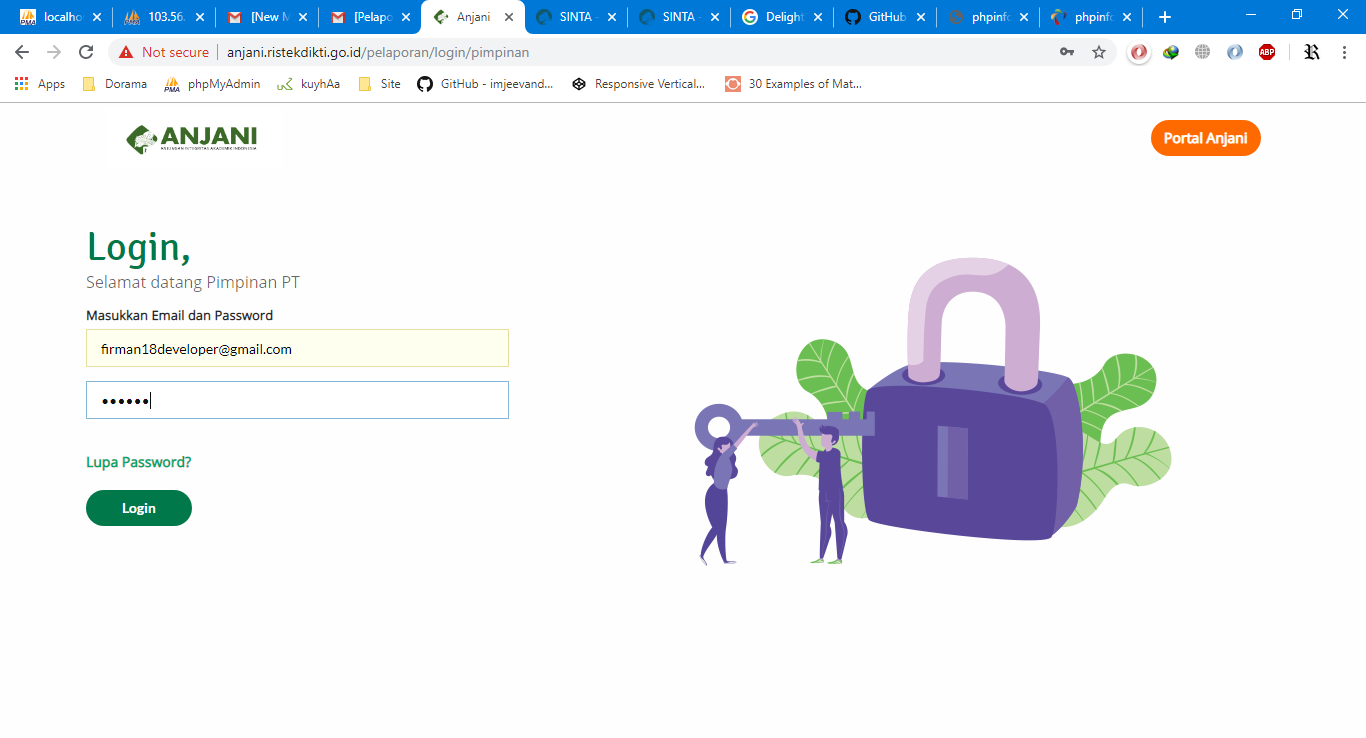 Gunakan Akun yang dikirim dari Sistem
Daftar Pimpinan Perguruan Tinggi
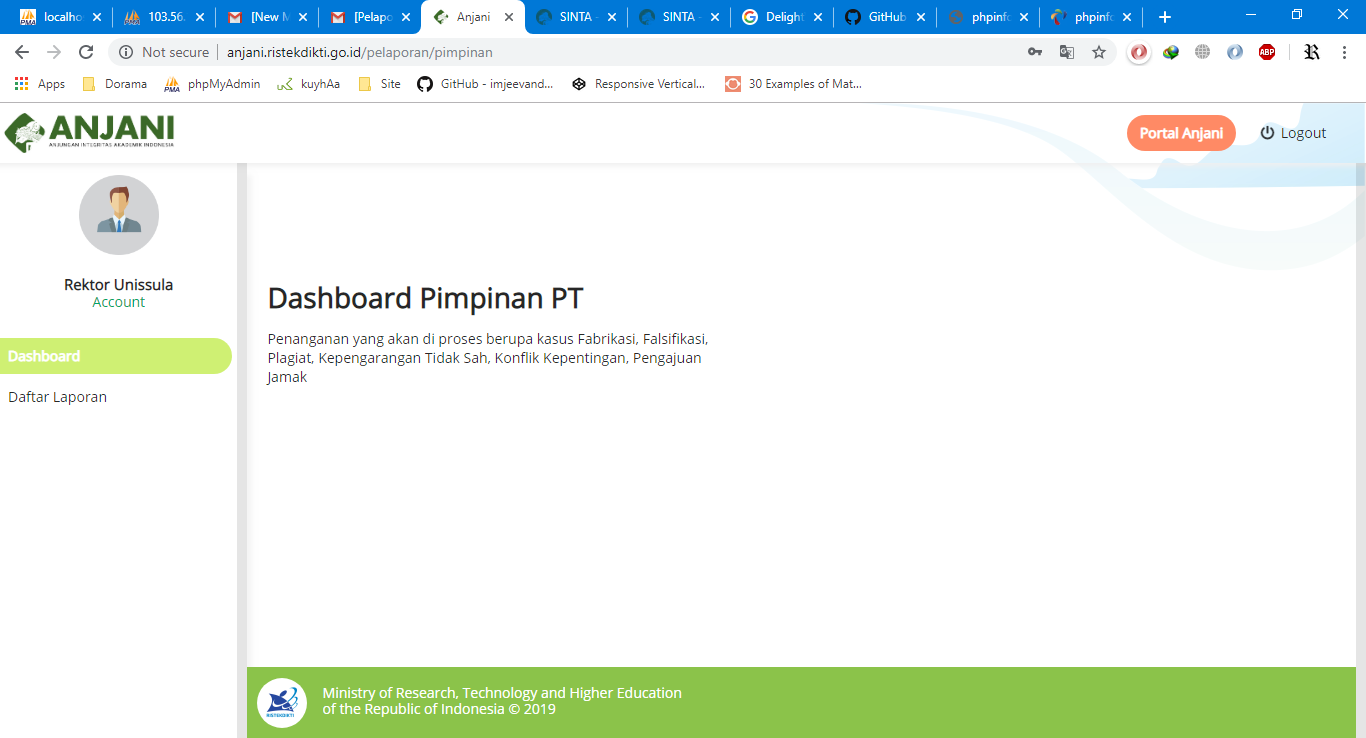 Pimpinan Perguruan Tinggi Memproses sesuai dengan Nomor Pelaporan yang diterima
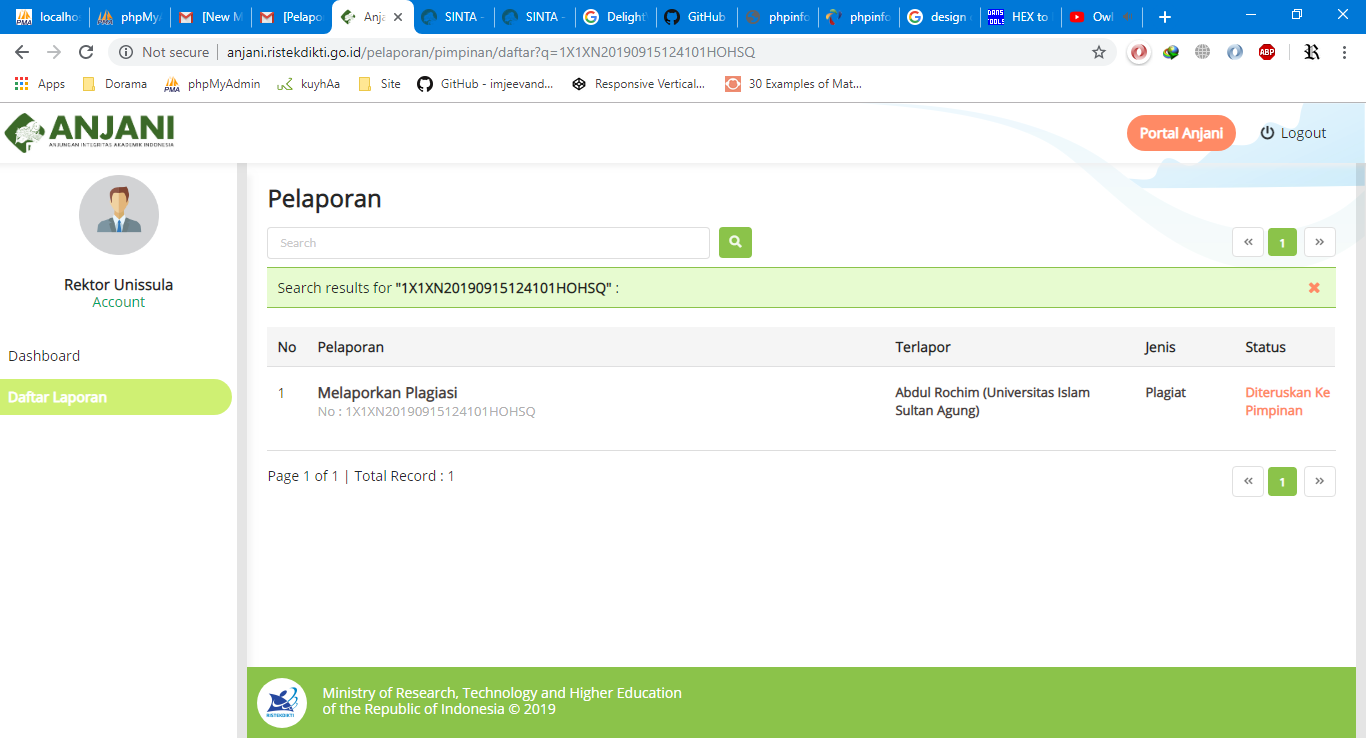 Klik
Pimpinan Memproses Laporan dengan menambahkan Progress agar bisa dipantau
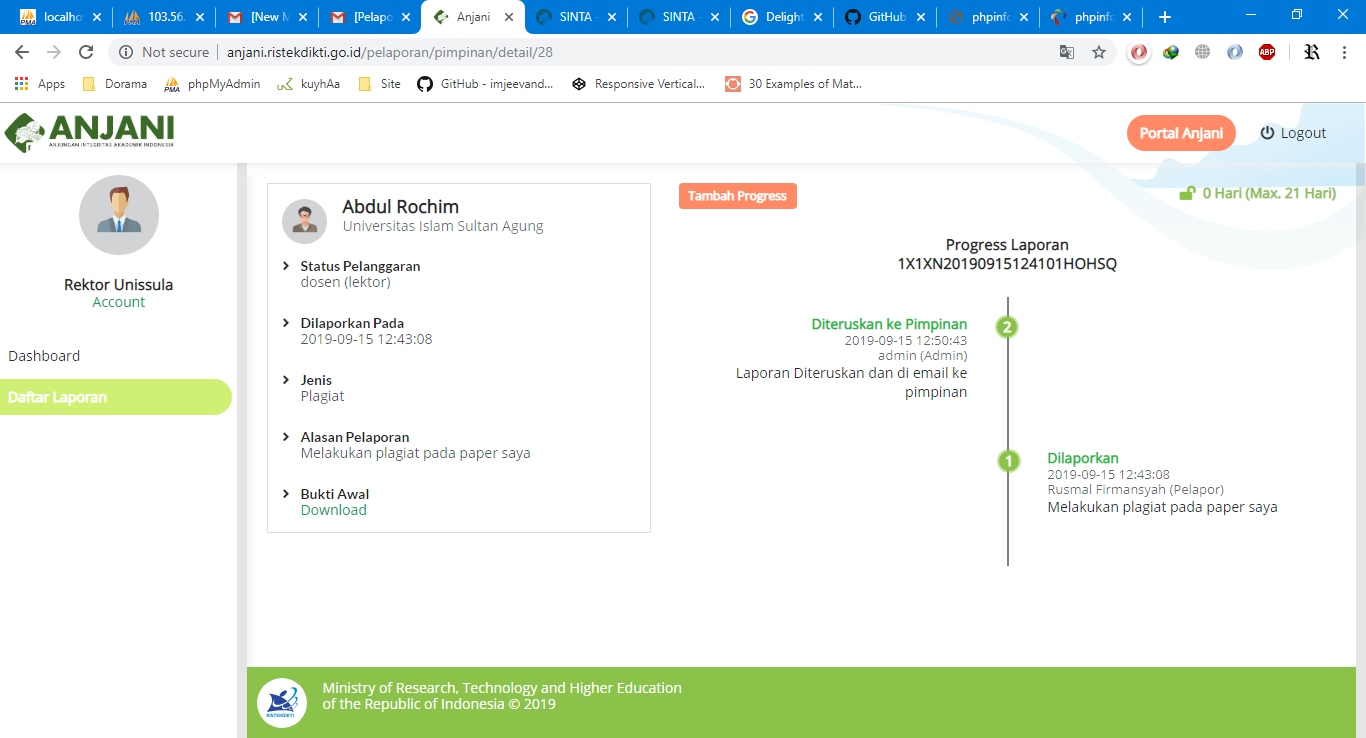 Klik
Bukti Pelaporan
Form progress tersedia
Form progress akan aktif selama 21 hari
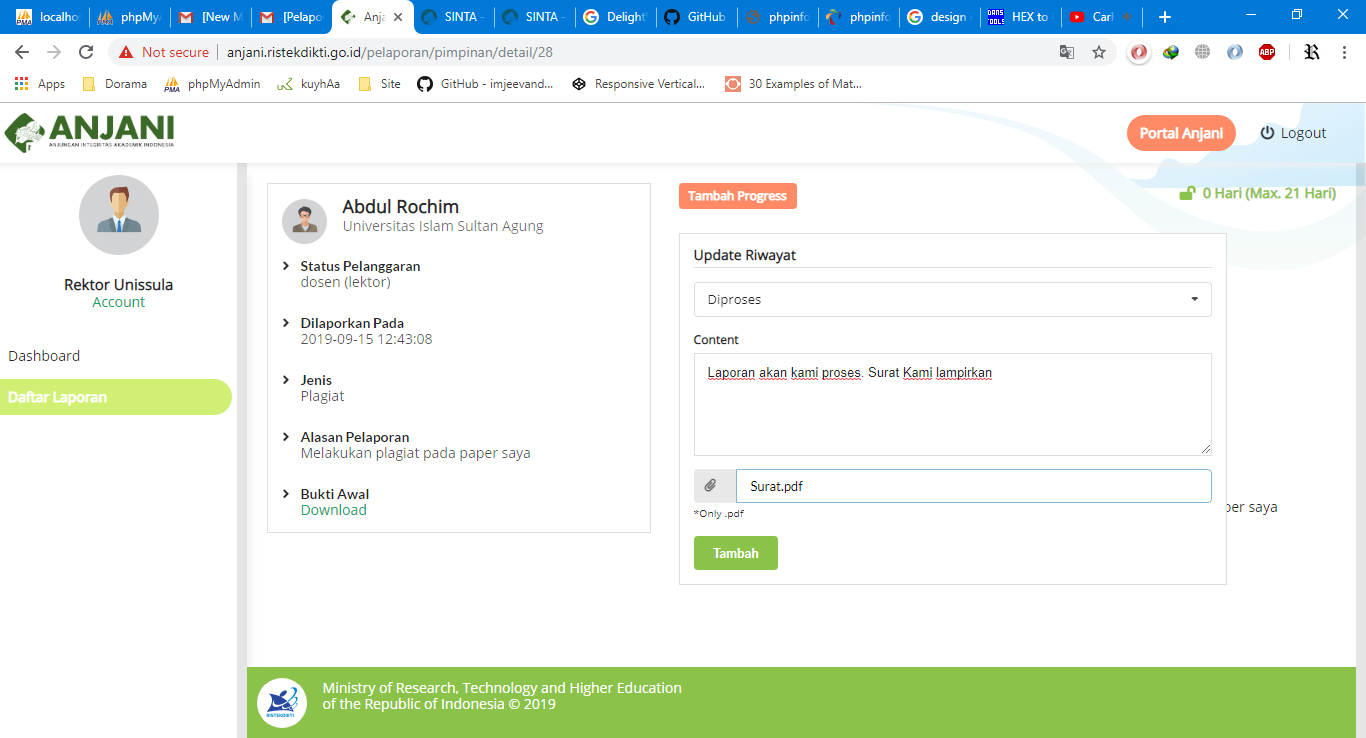 Bukti Pelaporan
Form progress akan tidak aktif jika melebihi 21 hari (terhitung sejak rector pertama kali dikirimi email)
Form progress tidak tersedia
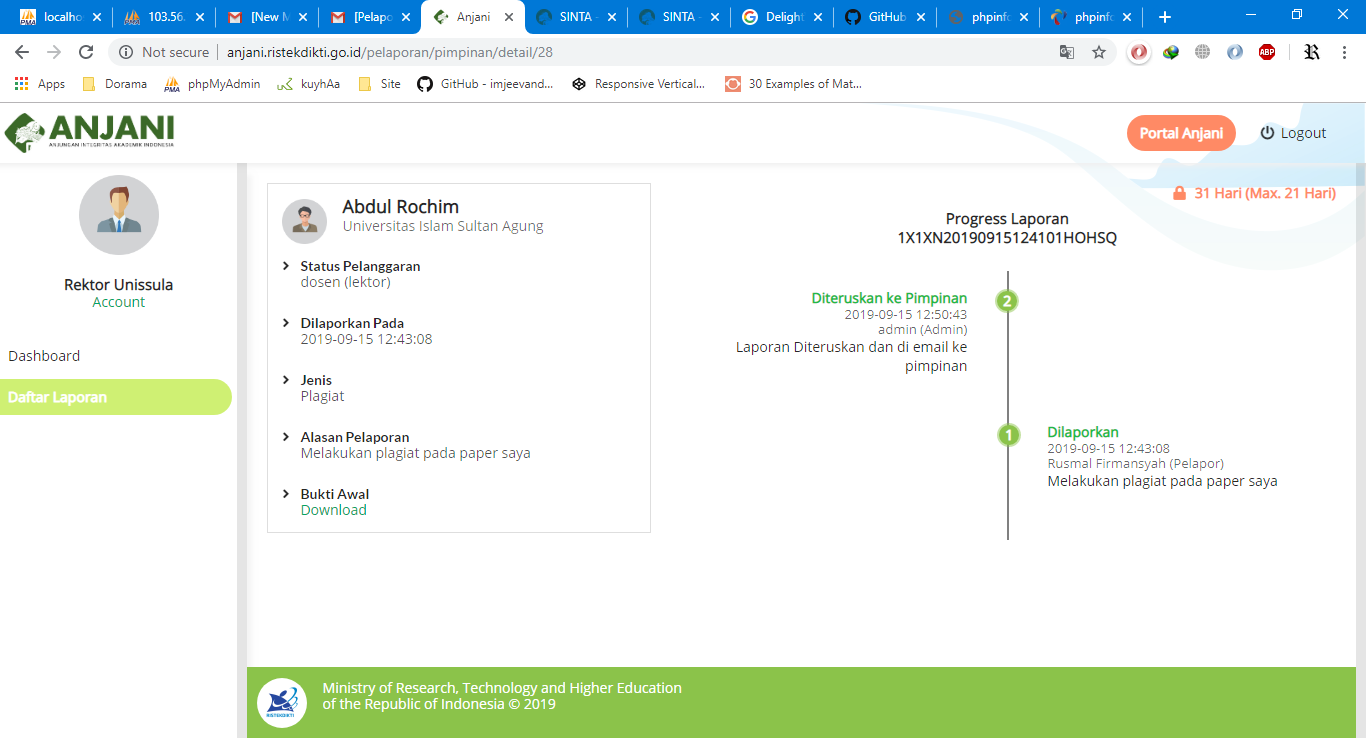 Lampiran tiap progress dapat didownload oleh Pimpinan PT, Admin, dan Pelapor
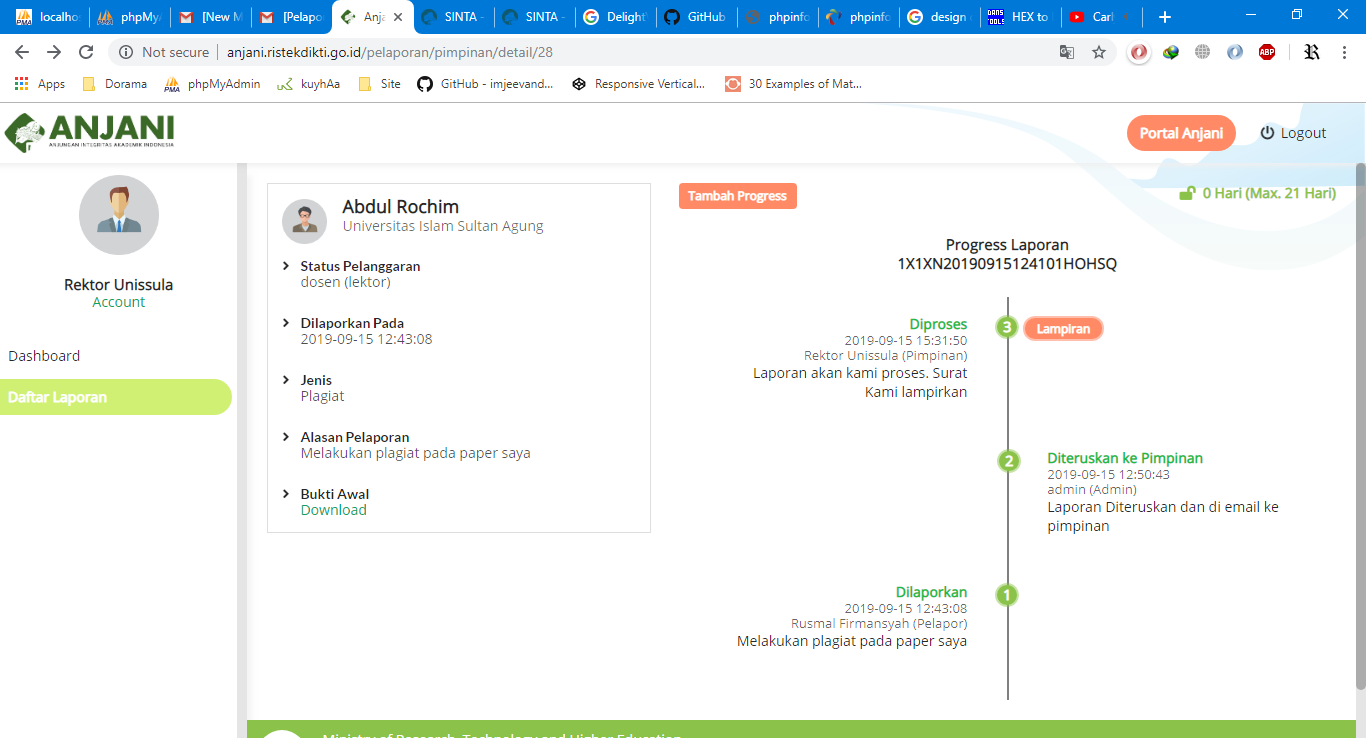 Download Lampiran